Cuarto Simposio Iberoamericano en  Generación, Comunicación y Gerencia del Conocimiento: GCGC 2012Tecnologías de la Información y Globalización Académica
En el contexto de la Undécima Conferencia Iberoamericana en Sistemas, Cibernética e Informática: CISICI 2012
“El impacto de la Gestión del Conocimiento sobre la Productividad  Académica en Instituciones de Educación Superior. El caso de los Institutos Tecnológicos en México”
Elva S. Bustillos Ramos
Carlos Topete Barrera
Eduardo Bustos Farías
                                                                          18 de julio de 2012
Propósito
Presentar los resultados del proyecto de investigación, sobre el impacto de la gestión del conocimiento en la productividad académica de los IT.
Contenido
Antecedentes.
Marco Teórico Referencial.
Marco Contextual.
Metodología de la Investigación.     
Sistematización y análisis de información.  
Interpretación y discusión de resultados.
Propuesta de  modelo de GC e indicadores para los IT .
Conclusiones.
Objetivo General
Proponer un modelo de gestión del conocimiento, para promover la productividad académica de los institutos tecnológicos, en el contexto de las  demandas que surgen en la sociedad del conocimiento.
Marco teórico referencial
Castells, 2006
Jarvis (2006)
Sociedad del conocimiento
Nonaka  y Takehuchi    (1999)
Levy; 2007
Drucker (1995)
Gestión del conocimiento
Solé (2003)
Wegner (2001)
Productividad de las IES, bajo nuevos esquemas de organización
Rosenberg (2001)
Leitner (2004)
Gibbons (1997)
Rama (2008)
Marco contextual
Educación Superior Tecnológica, centrada en los Institutos Tecnológicos
Formación tecnológica, práctica más que teoría
Formar ingenieros principalmente en  área tecnológica industrial
Desarrollo económico y social de las regiones
Dependen estructuralmente de las decisiones del Estado
Desconcentrar oferta educativa
IT
FEDERALES
Oportunidad para jóvenes de condición económica baja
Aumentar cobertura
Diversificar oportunidades de ES
Metodología
Tipo de Estudio: Exploratorio y descriptivo.  
   
Enfoque: Cualitativo.  

Diseño: Transversal

Método: Teoría Fundamentada, con elementos de estudio de caso.
Congruencia Metodólogica
Recolección de información
Recolección de información
Sistematización y análisis de la información
Obtención y revisión de información  a través de la comparación continua, con apoyo del Atlas.ti
Preparación de datos
Información obtenida en las entrevistas
Almacenamiento  de datos (UH)
Relaciones entre códigos y familias
Análisis
Codificación  y formación de categorías  y familias
Redes semánticas, modelo.
Concentración de  datos en categorías centrales
Resultados
Interpretación  y discusión 
de resultados
Con base en el análisis de datos y las síntesis de las entrevistas a Expertos e Informantes Clave, la interpretación y discusión de resultados se presenta en 5 apartados (categorías de análisis):   Obstáculos, estrategias, requerimientos de Capital Humano, TIC y nuevas formas de trabajo y los desafíos que enfrentan los IT para proponer estrategias de gestión del conocimiento.

Con base a las entrevistas a los Actores de los IT, se identificaron algunas prácticas relacionadas con la gestión del conocimiento y la productividad académica, también en 5 apartados: Docencia, investigación y vinculación, gestión del conocimiento, capacitación y/o actualización, uso de TIC y productividad académica.
Elementos para gestionar el conocimiento (E - IC)
Prácticas que se realizan en los IT  (A)
APORTACIÓN DEL ENTREVISTADO PARA RELACIONAR 
GC CON PRODUCTIVIDAD ACADÉMICA
Obstáculos/Desafíos para la gestión del conocimiento en los Institutos Tecnológicos
Obstáculos/Desafíos para la gestión del conocimiento en los Institutos Tecnológicos
Sociedad del Conocimiento
Procesos
Insumos
Resultados
Procesos de soporte
Procesos sustantivos
Requeri-mientos para satisfa-
cer necesida-des  de la sociedad
Procesos de gobierno
Impacto en la
Sociedad
E
s
t
r
u
c
t
u
r
a

O
r
g
a
n
i
z
a
c
i
o
n
a
l
Planeación, programación y evaluación de proyectos

Administración de recursos humanos,  financieros, materiales y  de servicios generales

Gestión de la Infraestructura física y equipo

Servicios informáticos y de telecomunicaciones
Servicios estudiantiles y bibliotecarios
Liderazgo y comprensión del entorno

Desarrollo de la visión y estrategia
Gestión de las relaciones con el contexto

Gestión de la calidad
Docencia


Investigación


Vinculación y extensión
Procesos de Gestión del Conocimiento
Identificar y crear el conocimiento
Aplicar y explotar el conocimiento
Organizar y almacenar el conocimiento
Difundir y usar el conocimiento
Tecnologías de la Información y la Comunicación
Aprendizaje Organizacional
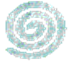 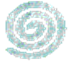 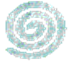 Cerrar brecha digital, generacional y de conocimiento
Decisiones centralizadas
Sobre regulación
Condiciones de equidad
Conformada por
Paternalismo Sindical
Tecnología y equipo de vanguardia para disminuir rezago educativo
Práctica burocrática
Estructura formal rígida  y vertical
Implica desafíos
Conformismo y desinterés
Obstaculiza
Organización y estructura
Influye
Calidad y pertinencia de la EST en la Sociedad  del Conocimiento
Estructura informal, clima de desconfianza
Prácticas  indebidas
Descentralización del gobierno federal
Simulación y engaño
Conformada por
Requiere políticas concordantes
Retomar objetivos Y promover especialización de EST
Poder coercitivo
Articular EMST y EST, para investigación e innovación tecnológica socialmente útil
Redes semánticas
Infraestructura en TIC
Obliga a
Estructura en Red, para acceso y uso de inf. y conoc.
Sociedad del Conocimiento
Digitalización
Da  origen
Propone
Se ven afectadas por
Cambio de paradigma educativo
Economía del conocimiento
Capitalismo académico (CI)
Las IEST en la Soc. del Conocimiento
Da  origen
Formar innovadores para desarrollo económico
contribuye
Gestión del conocimiento
Cerrar brecha de conocimiento
Crear, aplicar y explotar el conocimiento
Requiere hacer sinergia con
Generar capital intelectual
Procesos de gobierno
Productividad académica, impacto económico y social
Procesos sustantivos
Procesos de soporte
promueve
Alfabetización académica,  nuevas prácticas y competencias
Adaptabilidad del recurso humano, mejores prácticas y gestión
Dirección y liderazgo académico, sinergia en cultura de calidad y concoimiento
Redes semánticas
Conclusiones
El nuevo enfoque organizacional de GC en los IT, considerando las nuevas formas de trabajo académico, las nuevas competencias y esquemas de organización e infraestructura en TIC, promueve significativamente su productividad académica (eficiencia terminal, innovación y desarrollo tecnológico, etc.), obligándolos a entrar a un ámbito de competencia.
El modelo de GC propuesto (basado en Nonaka, Solé, Hernández, Ramírez, Curci, Seaton & Bresó y entrevistados) e indicadores estratégicos, permiten la comparabilidad y compatibilidad internacional y la correcta toma de decisiones para la transición de los IT hacia la sociedad del conocimiento, promoviendo la productividad académica de los mismos, tal como lo están haciendootra IES como las universidades austriacas.
Los IT requieren una organización descentralizada (del gobierno federal), con una estructura flexible y en red, con un liderazgo múltiple, relaciones con el exterior de forma corresponsable y con procesos de gestión que hagan sinapsis con la gestión del conocimiento, ya que son factores que influyen en la productividad académica.
Conclusiones
Para que los IT puedan responder a las demandas de productividad y competitividad que exige la sociedad del conocimiento, tienen que establecer mecanismos  para gestionar el conocimiento y promover reformas en su organización y estructura, para que los productos finales de la EST, tengan relevancia y sentido social y logren impactar en el desarrollo social y económico de sus comunidades y por ende del país.
GRACIAS POR SU ATENCIÓN